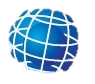 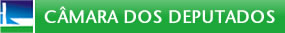 Centro de Estudos e Debates Estratégicos
ESTUDO: Como Fortalecer as Instituições de Ensino Superior para Promover o Planejamento e o Desenvolvimento Local/Regional
Centros de Planejamento/Desenvolvimento Regionais

Relator Dep. Vitor Lippi
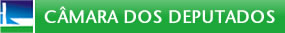 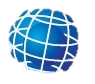 Centro de Estudos e Debates Estratégicos
O CEDES
O Centro de Estudos e Debates Estratégicos da Câmara dos Deputados é um colegiado composto por 20 parlamentares membros - um representante de cada partido - e um presidente que, com o suporte técnico de equipe multidisciplinar de Consultores Legislativos, promove estudos aprofundados de relevância nacional.

	Anualmente são escolhidos dois temas para serem trabalhados pelo CEDES e em 2015 um deles foi o presente estudo: “Como Fortalecer as Instituições de Ensino Superior para Promover o Planejamento e o Desenvolvimento Regional”.
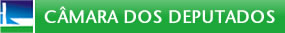 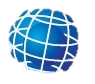 Centro de Estudos e Debates Estratégicos
O ESTUDO
Muitas iniciativas exitosas tem sido desenvolvidas pelas Instituições de Ensino Superior que contribuíram para o fortalecimento de setores produtivos das regiões que estão inseridas.
Nosso estudo tem por finalidade aprender com as experiências existentes e procurar formas de fortalecer e valorizar nossas Instituições de Ensino Superior para terem condições adequadas de atuarem como “Centros de Planejamento e Desenvolvimento Locais/Regionais”.
O objetivo é criar uma proposta de política pública, desenvolvida com a participação de 30 importantes instituições brasileiras que, divididas em grupos de trabalho, poderão dar sua contribuição para viabilizar a melhor proposta possível.
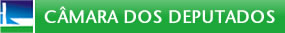 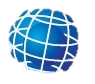 Centro de Estudos e Debates Estratégicos
O melhor resultado vem do planejamento.
Nossa proposta é fortalecer a IES para que elas se tornem centros de Planejamento e Desenvolvimento Regional.
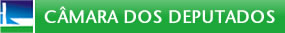 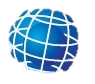 Centro de Estudos e Debates Estratégicos
Sugestão para estruturação do estudo
Grupo Universidades 
Grupo Parceiros Estratégicos (Locais/ Institucionais)
Grupo Metodologia/Roteiro – Sistemas de Avaliação/ Acompanhamento e Indicadores
Grupo Financiamento
Grupo Propostas Legislativas
Grupo de Avaliação e Acompanhamento
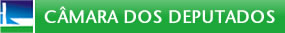 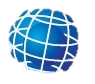 Centro de Estudos e Debates Estratégicos
Grupo Universidades

MEC
Conselho de Reitores das Universidades Brasileiras – CRUB
Associação Nacional de Dirigentes das Instituições Federais de Ensino Superior – ANDIFES
Associação Brasileira de Universidade Estaduais e Municipais – ABRUEM
Conselho Nacional das Instituições da Rede Federal de Educação Profissional, Científica e Tecnológica – CONIF
Fórum   de   Pró-Reitores   de   Pesquisa   e    Pós-Graduação  –  FOPROP
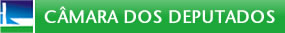 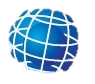 Centro de Estudos e Debates Estratégicos
2. Grupo Parceiros Estratégicos (Locais/Institucionais)

Ministério da Ciência e Tecnologia
Ministério da Integração Nacional
SEBRAE
Embrapa
Frente Nacional de Prefeitos – FNP 
Confederação Nacional de Municípios – CNM 
Associação Nacional de Entidades Promotoras de Empreendimentos Inovadores - ANPROTEC
Confederação Nacional da Indústria
Agência Brasileira de Desenvolvimento Industrial
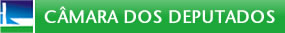 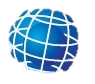 Centro de Estudos e Debates Estratégicos
3. Grupo Metodologia/Roteiro – Sistemas de Avaliação/ Acompanhamento e Indicadores

Centro de Gestão e  Estudos Estratégicos - CGEE
SEBRAE
Embrapa
Secretaria de Regulação e Supervisão da Educação Superior – SERES/MEC
Movimento Brasil Competitivo – MBC
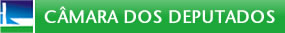 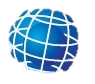 Centro de Estudos e Debates Estratégicos
4. Grupo Financiamento

FINEP – Financiadora de Estudos e Projetos
CAPES – Coordenação de Aperfeiçoamento de Pessoal de Nível Superior
CNPQ – Conselho Nacional de Desenvolvimento Científico e Tecnológico
BNDES – Banco Nacional para o Desenvolvimento Econômico e Social
ABDE – Associação Brasileira de Desenvolvimento Econômico
PNUD – Programa das Nações Unidas para o Desenvolvimento
BID – Banco Interamericano de Desenvolvimento
BIRD - Banco Internacional para Reconstrução e Desenvolvimento (Banco Mundial)
Banco do Brasil – Fundos Constitucionais
Rede Gife – Grupo de Institutos Fundações e Empresas
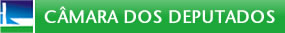 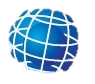 Centro de Estudos e Debates Estratégicos
5 – Grupo Propostas Legislativas

Participação de um representante de cada grupo

6 – Grupo de Avaliação e Acompanhamento

Elaboração do Conselho de Avaliação e Acompanhamento dos projetos
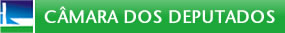 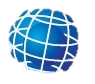 Centro de Estudos e Debates Estratégicos
METODOLOGIA
Replicável
Democrática
Participativa
Legitimar a participação de lideranças locais
Identificar e avaliar as atividades econômicas e produtivas da região
Buscar soluções de acordo com a realidade local para permitir o desenvolvimento econômico sustentável
Fortalecer as atividades econômicas locais
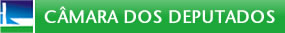 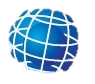 Centro de Estudos e Debates Estratégicos
Por que as Instituições de Ensino Superior?
Abrangência nacional:
900 campi públicos
400 IFET´s
155 mil professores universitários

Conhecimento -  o grande capital intelectual das microrregiões brasileiras - e os melhores alunos. Só conseguiremos melhorar nossa produtividade e nossa competitividade com o conhecimento

Perenidade das Instituições de Ensino Superior, permitindo a continuidade do Planejamento para o Desenvolvimento Regional
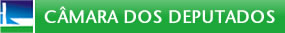 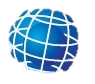 Centro de Estudos e Debates Estratégicos
Por que as Instituições de Ensino Superior?
As Instituições de Ensino Superior irão aplicar o seu conhecimento para fortalecer os setores produtivos locais, encontrando soluções que gerem mais riqueza e novas oportunidades nas regiões em que estão inseridas
O projeto irá gerar um círculo virtuoso do desenvolvimento, é o conhecimento gerando riqueza ao nosso país
Com o conhecimento e o planejamento conseguiremos produzir
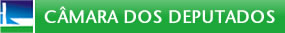 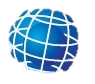 Centro de Estudos e Debates Estratégicos
CENTROS DE PLANEJAMENTO E DESENVOLVIMENTO REGIONAIS
Liderança
Conhecimento
Método
Capacitação
Indicadores
Sistema de avaliação e acompanhamento
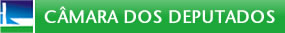 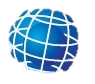 Centro de Estudos e Debates Estratégicos
O que esperar (benefícios)?
Diagnóstico, levantamento das atividades econômicas, dos setores produtivos, da vocação local/regional e suas potencialidades;
Grande envolvimento dos professores e alunos, pesquisando as atividades econômicas locais e buscando soluções que promovam o desenvolvimento;
As dinâmicas possibilitarão a construção das soluções junto às lideranças políticas e representantes das atividades produtivas para a promoção do desenvolvimento econômico;
Fortalecimento das cadeias produtivas locais e dos arranjos produtivos locais;
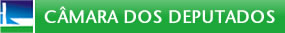 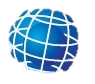 Centro de Estudos e Debates Estratégicos
O que esperar (benefícios)?
Agregação de valor aos produtos locais;
Incorporação tecnológica
Melhoria dos processos, da eficiência e da logística;
Qualificação profissional vocacionada;
Incentivo ao associativismo;
Melhoria da produtividade e dos indicadores;
Identificação de novas potencialidades de atividades econômicas locais;
Aumento da competitividade local/regional;
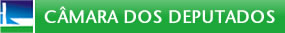 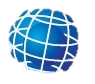 Centro de Estudos e Debates Estratégicos
O que esperar (benefícios)?
Fortalecimento do empreendedorismo;
Criação de uma agenda local de desenvolvimento econômico;
Elaboração de projetos viáveis para melhor aproveitamento dos recursos públicos (locais, estaduais e federais) e privados (novos negócios;
Visão e ação ESTRATÉGICA com foco no desenvolvimento econômico local/regional.
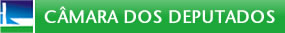 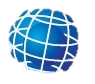 Centro de Estudos e Debates Estratégicos
MUITO OBRIGADO!

Dep. Vitor Lippi
dep.vitorlippi@camara.leg.br